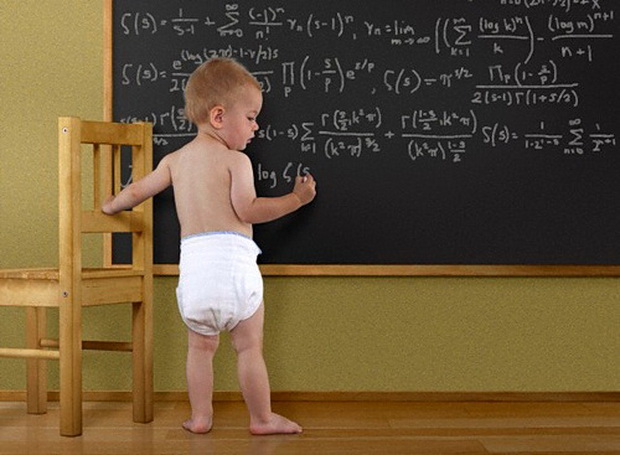 Методика ФЭМП – развитие математических  способностей детей дошкольного возраста: найди отличия
© КДО ГАУ ДПО ЯО ИРО
© Коточигова Е.В.
Найди отличия…
«НОД «Путешествие в страну математики»»




Рассматривание картин Кандинского
?
Обучение математике
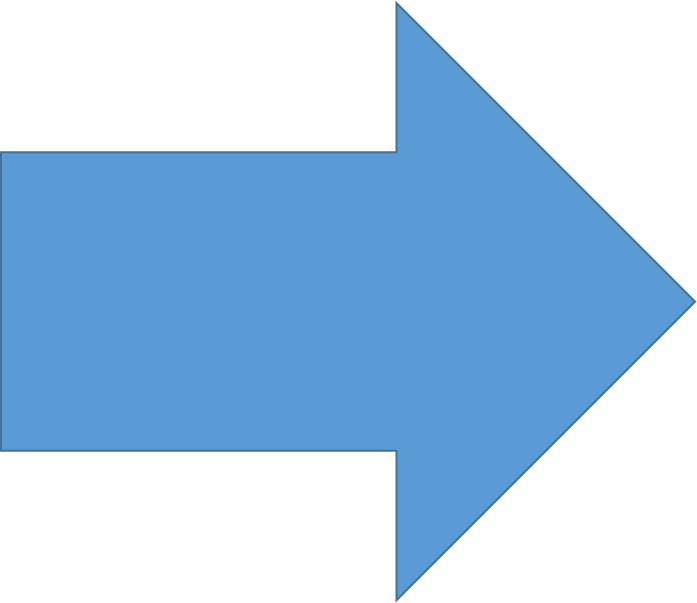 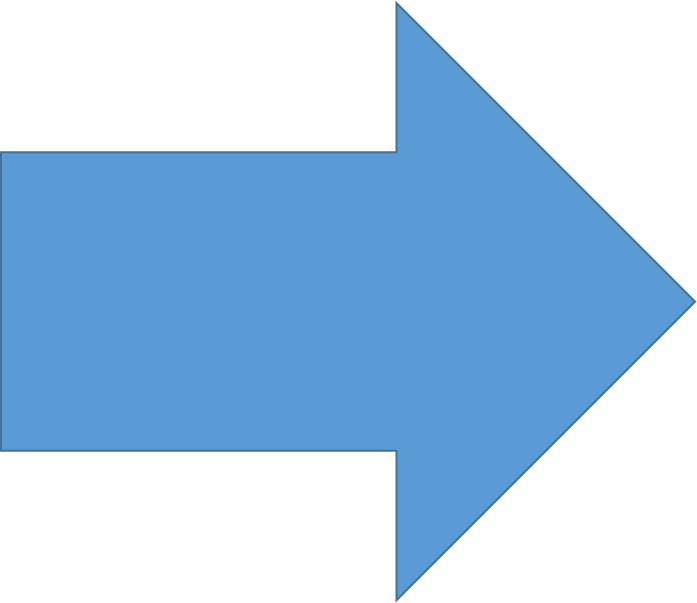 Развитие 
математикой
Смена миссии образования
Образование как  программирование (знания, умения, навыки) 




Образование как  индустрия возможностей (мотивы, действия, смыслы)
Что такое способности?
Способности – это индивидуально-психологические особенности, отличающие одного человека от другого и имеющие отношение к успешности выполнения деятельности (Б.М. Теплов) 
Математические способности. «Под способностями к изучению математики мы понимаем индивидуально-психологические особенности (прежде всего особенности умственной деятельности), отвечающие требованиям учебной математической деятельности и обусловливающие на прочих равных условиях успешность творческого овладения математикой как учебным предметом, в частности относительно быстрое, легкое и глубокое овладение знаниями, умениями и навыками в области математики» (В.А. Крутецкий)
Применимо ли понятие «математические способности» к дошкольному образованию?
Аргументы «против»: 
учебной математической деятельности нет
математики как учебного предмета нет
???
Аргументы «за»:
Обучение математике должно строиться с учетом закономерностей развития познавательной деятельности, личности ребенка
Психологические особенности и закономерности восприятия ребенком множества предметов, чисел, пространства, времени служат основой при разработке методики формирования и развития математических представлений
???
Математические способности (В.А. Крутецкий)
Не входят в структуру математических способностей
Быстрота мыслительных процессов как временная характеристика
Вычислительные способности (способности к быстрым и точным вычислениям, часто в уме)
Память на цифры, числа, формулы
Способность к пространственным представлениям.
Способность наглядно представить абстрактные математические отношения и зависимости
Как мы можем развивать математические способности?
Какие выбрать игровые пособия?
В каких видах деятельности?
Каким должен быть взрослый?
?
Приходите в лабораторию «умная игрушка»…
Контакты: Адрес: 150014, 
г. Ярославль, 
ул. Богдановича, 16
каб. 307, 313
Тел.:(4852) 23-09-34
E-mail: kdno@iro.yar.ru,
 kdno@yandex.ru
Сайт ИРО http://www.iro.yar.ru/index.php?id=1768
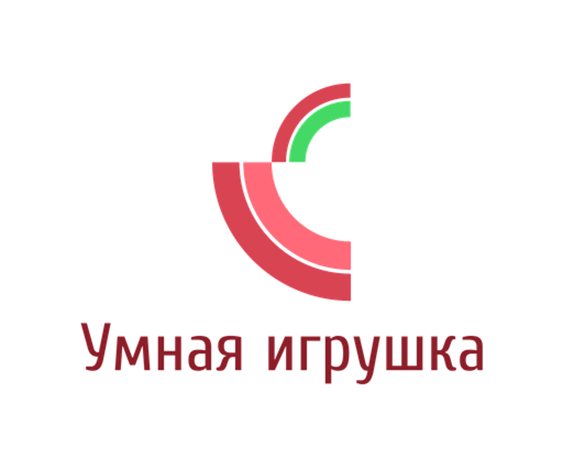